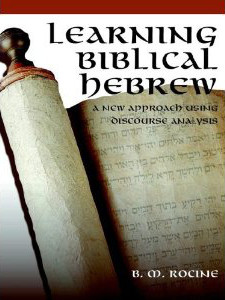 Rocine Lesson 12
וַיִּרְאוּ הַשֹּׁמְרִים אִישׁ יוֹצֵא מִן־הָעִיר
Judges 1:24
Goals
Identify and read 
masculine singular and masculine plural participles
The participle
וַיִּרְאוּ הַשֹּׁמְרִים אִישׁ יוֹצֵא מִן־הָעִיר
We have 2 participles in our lesson verse.
Based on what we already know can you guess which ones they are?
What features are similar to what we have already seen?
What features are different?
The participle
וַיִּרְאוּ הַשֹּׁמְרִים אִישׁ יוֹצֵא מִן־הָעִיר
Here are the participles. 
Their roots are in blue:
 שמר	Qal “to keep, watch, preserve”
 יצא	Qal “to go out, come out”
The participle
וַיִּרְאוּ הַשֹּׁמְרִים אִישׁ יוֹצֵא מִן־הָעִיר
These two participles look quite different from each other.
There is one major point of similarity. Can you detect it?	(hint: try saying them out loud and listen to the sound)
The participle
וַיִּרְאוּ הַשּׁמְרִים אִישׁ יוֹצֵא מִן־הָעִיר
holem waw
holem
The holem/holem waw after the first root letter is the common element.
The “o” sound as the first root vowel is the sign of the Qal Participle.
The participle
וַיִּרְאוּ הַשּׁמְרִים אִישׁ יוֹצֵא מִן־הָעִיר
holem waw
holem
Holem waw	spelling is called	plene
Holem	spelling is called	defectiva
Either can occur, even for same word written by same author.
No difference in meaning
No difference in pronunciation
(Standardized orthography is a relatively recent development in written languages.1 )
1 See, for example, Rita Queiroz de Barros, Spelling standardisation in Shakespeare’s first editions: evidence from the Second Quarto and First Folio versions of Romeo and Juliet, http://sederi.org/docs/yearbooks/17/17_5_queiroz.pdf
The participle
וַיִּרְאוּ הַשּׁמְרִים אִישׁ יוֹצֵא מִן־הָעִיר
What do you notice about the ending of the first participle above? Does it look familiar?
The participle
וַיִּרְאוּ הַשּׁמְרִים אִישׁ יוֹצֵא מִן־הָעִיר
It should look familiar. 
It’s the masculine plural ending for nouns.
The participle
וַיִּרְאוּ הַשּׁמְרִים אִישׁ יוֹצֵא מִן־הָעִיר
Two important points.
Participles are a verb type that blend with nouns.
Participles have noun endings.
The participle
וַיִּרְאוּ הַשּׁמְרִים אִישׁ יוֹצֵא מִן־הָעִיר
Two important points.
Participles are a verb type that blend with nouns.
Participles have noun endings.
Notice also the article.
Articles go on nouns  not verbs.
The participle is an exception.
It can take an article when it is functioning in a noun-like fashion.
The participle
What do they look like?
(form)
וַיִּרְאוּ הַשּׁמְרִים אִישׁ יוֹצֵא מִן־הָעִיר
The participle
What do they look like?
(form)
וַיִּרְאוּ הַשּׁמְרִים אִישׁ יוֹצֵא מִן־הָעִיר
Note: the vast majority of feminine singular nouns end in ָה.
A few end in ֶֶת, e.g. רֶשֶׁת net, קֶשֶׁת bow, תְּכֵלֶת blue, מִשְׁעֶנֶת staff, etc.
Some have other endings, e.g. נַעַל shoe, רוּחַ spirit, יָד hand, חֲנִית spear, etc.
The participle
What do they look like?
(form)
וַיִּרְאוּ הַשּׁמְרִים אִישׁ יוֹצֵא מִן־הָעִיר
Participles sound like nouns. The endings are like nouns. It’s the “o” sound at the beginning that marks them as participles.
The easiest way to memorize these is simply to read them out loud.
Adjectives follow a similar pattern.
The participle
What do they look like?
(form)
וַיִּרְאוּ הַשּׁמְרִים אִישׁ יוֹצֵא מִן־הָעִיר
Important: Normally verbs have PGN (Person, Gender, Number).
What is the “person” of a participle?
The participle
What do they look like?
(form)
וַיִּרְאוּ הַשּׁמְרִים אִישׁ יוֹצֵא מִן־הָעִיר
No Person
Participles have no person. 
Other verb forms have person embedded in the verb.
Participles need an explicit subject (a noun or pronoun).
The participle
What can they do?
(syntactical function)
וַיִּרְאוּ הַשּׁמְרִים אִישׁ יוֹצֵא מִן־הָעִיר
Three functions (as verb, noun, or adjective)
Verb
Translate as progressive or ongoing
E.g. אִישׁ יוֹצֵא -> a man was (is, will be) going out
Noun
Translate as the one(s) who was (were) _________
E.g. וַיִּרְאוּ הַשּׁמְרִים -> And (then) the ones who were watching saw
Adjective
Translation. Can add ing in English.
E.g. in 1 Kings 3:9 לֵב שֹׁמֵ֫עַ -> a hearing heart
The participle
What can they do?
(syntactical function)
וַיִּרְאוּ הַשּׁמְרִים אִישׁ יוֹצֵא מִן־הָעִיר
Three functions (as verb, noun, or adjective)
Verb
Translate as progressive or ongoing
E.g. אִישׁ יוֹצֵא -> a man was (is, will be) going out
Noun
Translate as the one(s) who was (were) _________
E.g. וַיִּרְאוּ הַשּׁמְרִים -> And (then) the ones who were watching saw
Adjective
Translation. Can add ing in English.
E.g. in 1 Kings 3:9 לֵב שֹׁמֵ֫עַ -> a hearing heart
The participle
What can they do?
(syntactical function)
וַיִּרְאוּ הַשּׁמְרִים אִישׁ יוֹצֵא מִן־הָעִיר
Three functions (as verb, noun, or adjective)
Verb
Translate as progressive or ongoing
E.g. אִישׁ יוֹצֵא -> a man was (is, will be) going out
Noun
Translate as the one(s) who was (were) _________
E.g. וַיִּרְאוּ הַשֹּׁמְרִים -> And (then) the ones who were watching saw
Adjective
Translation. Can add ing in English.
E.g. in 1 Kings 3:9 לֵב שֹׁמֵ֫עַ -> a hearing heart
The participle
What can they do?
(syntactical function)
וַיִּרְאוּ הַשּׁמְרִים אִישׁ יוֹצֵא מִן־הָעִיר
Three functions (as verb, noun, or adjective)
Verb
Translate as progressive or ongoing
E.g. אִישׁ יוֹצֵא -> a man was (is, will be) going out
Noun
Translate as the one(s) who was (were) _________
E.g. וַיִּרְאוּ הַשֹּׁמְרִים -> And (then) the ones who were watching saw
Adjective
Translation. Can add ing in English.
E.g. in 1 Kings 3:9 לֵב שֹׁמֵ֫עַ -> a hearing heart
The participle
What can they do?
(syntactical function)
וַיִּרְאוּ הַשּׁמְרִים אִישׁ יוֹצֵא מִן־הָעִיר
Three functions (as verb, noun, or adjective)
Verb
Translate as progressive or ongoing
E.g. אִישׁ יוֹצֵא -> a man was (is, will be) going out
Noun
Translate as the one(s) who was (were) _________
E.g. וַיִּרְאוּ הַשֹּׁמְרִים -> And (then) the ones who were watching saw
Adjective
Translation. Can add ing in English.
E.g. in 1 Kings 3:9 לֵב שֹׁמֵ֫עַ -> a hearing heart
Note that participles have no tense.
Tense is determined by something else in the sentence/context.
Participles can be translated as past, present or future.
The participle
What can they do?
(syntactical function)
וַיִּרְאוּ הַשּׁמְרִים אִישׁ יוֹצֵא מִן־הָעִיר
Three functions (as verb, noun, or adjective)
Verb
Translate as progressive or ongoing
E.g. אִישׁ יוֹצֵא -> a man was (is, will be) going out
Noun
Translate as the one(s) who was (were) _________
E.g. וַיִּרְאוּ הַשֹּׁמְרִים -> And (then) the ones who were watching saw
Adjective
Translation. Can add ing in English.
E.g. in 1 Kings 3:9 לֵב שֹׁמֵ֫עַ -> a hearing heart
Note that participles have no tense.
Tense is determined by something else in the sentence/context.
Participles can be translated as past, present or future.
No Tense
The participle
How do they contribute to the flow of the message?
(discourse function)
וַיִּרְאוּ הַשּׁמְרִים אִישׁ יוֹצֵא מִן־הָעִיר
Discourse function (as opposed to syntactical function)
Rocine labels the discourse function of participles as “backgrounded activities”
The participle
How do they contribute to the flow of the message?
(discourse function)
וַיִּרְאוּ הַשּׁמְרִים אִישׁ יוֹצֵא מִן־הָעִיר
Mainline: Wayyiqtol

Off-the-line:
Topicalization: X-qatal
Relative past background: אֲשֶׁר  qatal
Backgrounded activities: Participle
Transition marker: Wayyiqtol of היה
Scene setting: Verbless Clause
Irrealis scene setting: Negation of any verb by לֹא
The participle
How do they contribute to the flow of the message?
(discourse function)
וַיִּרְאוּ הַשּׁמְרִים אִישׁ יוֹצֵא מִן־הָעִיר
Mainline: Wayyiqtol

Off-the-line:
Topicalization: X-qatal
Relative past background: אֲשֶׁר  qatal
Backgrounded activities: Participle
Transition marker: Wayyiqtol of היה
Scene setting: Verbless Clause
Irrealis scene setting: Negation of any verb by לֹא
True when functioning as a verb.
When functioning as a noun or adjective it is debatable whether the participle fits into the discourse profile scheme
The participle
Quiz
וַיִּרְאוּ הַשּׁמְרִים אִישׁ יוֹצֵא מִן־הָעִיר
The participle
Quiz
וַיִּרְאוּ הַשּׁמְרִים אִישׁ יוֹצֵא מִן־הָעִיר
What is the sign of the Qal Participle?
The participle
Quiz
וַיִּרְאוּ הַשּׁמְרִים אִישׁ יוֹצֵא מִן־הָעִיר
What is the sign of the Qal Participle? 
What endings do they take?
The participle
Quiz
וַיִּרְאוּ הַשּׁמְרִים אִישׁ יוֹצֵא מִן־הָעִיר
What is the sign of the Qal Participle? 
What endings do they take?
Can they take an article?
The participle
Quiz
וַיִּרְאוּ הַשּׁמְרִים אִישׁ יוֹצֵא מִן־הָעִיר
What is the sign of the Qal Participle? 
What endings do they take?
Can they take an article?
What is their PGN?
The participle
Quiz
וַיִּרְאוּ הַשּׁמְרִים אִישׁ יוֹצֵא מִן־הָעִיר
What is the sign of the Qal Participle? 
What endings do they take?
Can they take an article?
What is their PGN?
What is their tense?
The participle
Quiz
וַיִּרְאוּ הַשּׁמְרִים אִישׁ יוֹצֵא מִן־הָעִיר
What is the sign of the Qal Participle? 
What endings do they take?
Can they take an article?
What is their PGN?
What is their tense?
How do they function in a sentence?
The participle
Quiz
וַיִּרְאוּ הַשּׁמְרִים אִישׁ יוֹצֵא מִן־הָעִיר
What is the sign of the Qal Participle? 
What endings do they take?
Can they take an article?
What is their PGN?
What is their tense?
How do they function in a sentence?
How do they function in a discourse?
The participle
Summary
וַיִּרְאוּ הַשּׁמְרִים אִישׁ יוֹצֵא מִן־הָעִיר
Sign of Qal Participle: “o” sound as first root vowel (holem/holem waw)
Noun endings
Can take the article
No Person
No Tense
Function in sentence as Verb/Noun/Adjective
Function in discourse as “backgrounded activities”
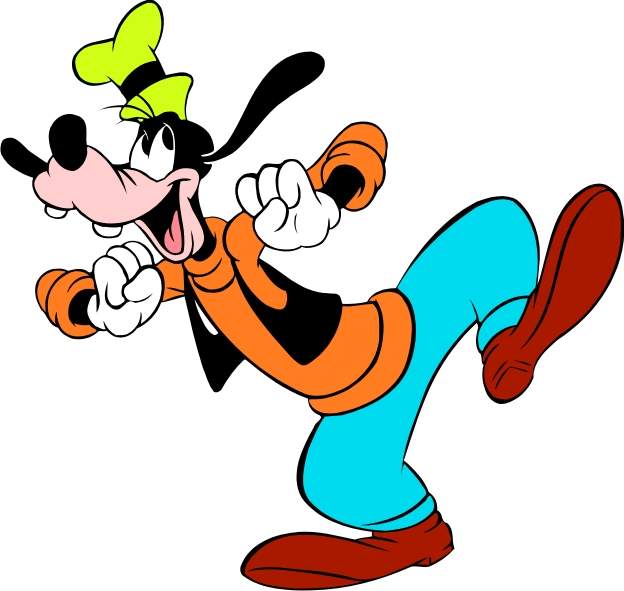 Start TPR Drills
Verb Internalization Drills Also known as ‘Total Physical Response’ or ‘TPR.’Learning language through action.http://en.wikipedia.org/wiki/Total_physical_response“Let’s do the verbs”
Now would be a good time to start Verb Internalization exercises.
Start by using the participle for the present (progressive) tense.